ЕСС 2010 программа передачи данных
Ханс Воутерс
Европейская комиссия, Евростат Пункт C2
Национальные и региональные счета и платежный баланс
Содержание
Введение ЕСС 2010
ЕСС 2010 программа передачи данных (ППД)
Главные причины изменения программы передачи данных 
Страны-кандидаты и ЕСС 2010
1. Введение ЕСС 2010 (1)
Европейская система национальных и региональных счетов 
Три части: законодательный акт, методологическое руководство, программа передачи данных
Пересмотр ЕСС 1995
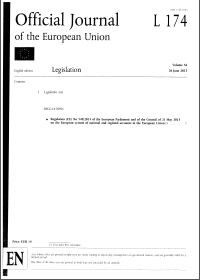 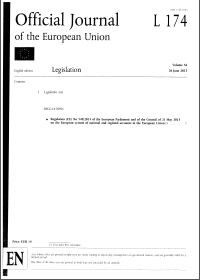 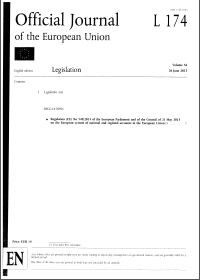 ESA 79
ESA 95
ESA 2010
1. Введение ЕСС 2010 (2)
Согласование с СНС 2008
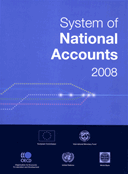 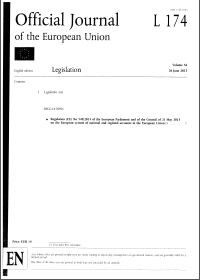 ESA 2010
Некоторые данные более детальные
Для специальных целей ЕС
Вклад в бюджет ЕС
Региональная помощь - структурные фонды
Процедура Чрезмерного Дефицита
1. Введение ЕСС 2010 (3)
Обязательно по закону
Использование методологии ЕСС
Программа передачи данных
Вступила в  силу 16 июля 2013
Деятельность будет осуществляться по состоянию на 1 сентября 2014
2. ЕСС 2010 программа передачи данных(1)
Набор из 23 таблиц с данными по национальным счетам
Основные показатели:
Таблицы по отраслям, капитал
Расходы/доходы по отраслям
Финансовые счета
Региональные счета
Государственные доходы и расходы
Данные для ввода/вывода – поступление/использование
2. ЕСС 2010 программа передачи данных (2)
Квартальные (4), ежегодные (17) и многократные таблицы (2)
Должны быть переданы в установленные сроки
Варьируются от 2 до 36 месяцев
На определенный период времени
Первый год – варьируется от 1995 до 2010
В зависимости от страны-специальные (временные) послабления
2. ЕСС 2010 программа трансмиссии(3)
Региональный
Детальная разбивка
Пенсии
Основные показатели
Квартальные расходы/доходы по отраслям
Подразделение
Региональный
ВВП
Правительство
Общие государственные расходы по функциям
Валовое накопление основного капитала
Квартальная СГФ
Таблицы поступления/
использования
Ежегодные расходы/доходы по отраслям
Gov
Фин. счета
60d
85d
9m
12m
21m
24m
36m
45d
3m
2. ЕСС 2010 программа передачи данных (4)
Содержание ППД: требования к таблицам
Список переменных и кодов
Подразделения: промышленность, продукция, сектора, типы активов, географические подразделения остальных стран, регионы, потребление по целям, государственные функции
Другие характеристики: оценка, сезонная корректировка, консолидация, использование/ресурсы -активы/задолженности
Сноски
2. ЕСС 2010 программа передачи данных (5)
Содержание ППД: часть таблицы  1 (пример)
3. Главные причины изменения программы передачи данных (1)
Методологические изменения
Запросы пользователей и запросы по принятию нормативов  ЕС
Уменьшение бремени отчетности
Интеграция требований передачи данных в 1 правовой акт
Регулировка международных стандартов для передачи данных (SDMX)
3. Главные причины изменения программы передачи данных (2)
Методологические изменения
44 вопроса для проверки(СНС)
27 (ЕСС) вопроса, обсужденных в руководстве
Главные вопросы
Изменение границ активов - научные разработки, системы вооружения
Подробные изменения в секторе 
Новые переменные или подразделения
Учет товаров, отправленных за границу для переработки
3. Главные причины изменения программы передачи данных (3)
Запросы пользователей и запросы по принятию нормативов  ЕС
Улучшение своевременности
Совершенствование измерения имущества
Нарастающий интерес к вопросу о стареющему населению
3. Главные причины изменения программы передачи данных (4)
Трудности сокращения отчетности
Причины
Запросы государств-членов, связанные с сокращением ресурсов
Ослабление требований пользователей
Важные примеры
Сокращение пересчитанных серий 
Устранение двойной отчетности
Устранение перераспределительных переменных в таблицах с основными агрегатами
Прекратить передачу данных основных квартальных показателей, с учетом сезонных колебаний в прошлогодних ценах 
Сокращение требований к разбивке промышленности
Переход на прогрессирующее составление разбивки остальных стран
3. Главные причины изменения программы передачи данных (5)
Юридическое упрощение
4 законодательных акта были интегрированы в законодательный акт ЕСС 2010 

Ежеквартальные нефинансовые счета по институциональному сектору
Ежеквартальные нефинансовые счета по сектору государственного управления
Квартальные финансовые счета органов государственного управления
Ежеквартальный государственный долг
3. Главные причины изменения программы передачи данных (6)
Согласование с международными стандартами для передачи данных (внедрение SDMX)
Технические стандарты  начали развиваться с прошлой программы передачи данных ЕСС - шанс и задача
Решение об использовании SDMX для обмена данными национальных счетов  на мировом уровне (СНС и ЕСС) и в тесной координации с платежным балансом
Определение структуры данных национальных счетов (сотрудничество ЦБ, ОЭСР, МВФ, ВБ и ООН)
4. Страны-кандидаты и ЕСС 2010(1)
Основные сведения: Работа Евростат с ЕС
Проектная работа
Международные проекты финансового инструмента ЕС (IPA)
Национальные проекты финансового инструмента ЕС (IPA)
гранты
Оценка
Передача данных
Программа передачи данных
Инструменты для передачи данных- SDMX
4. Страны-кандидаты и ЕСС 2010(2)
Почему важна ЕСС 2010 и программа передачи данных для стран-кандидатов?
ЕСС 2010 ППД предоставляют ключевую информацию о национальных счетах
Сопоставимость со странами ЕС
Соответствие является условием вступления в ЕС
4. Страны-кандидаты и ЕСС 2010(3)
Внедрение ЕСС 2010 странами-кандидатами
Рекомендации Евростат: в сентябре 2014
Обсуждения на семинаре на тему Инструмент поддержки вступления 2011, ноябрь 2012
ЕС подготовит оперативный план для внедрения
Оперативный план состоит из 2 частей
Внедрение методологических изменений
Осуществление передачи данных ЕСС 2010 ППД
4. Страны-кандидаты и ЕСС 2010(4)
Оперативный план : методологические изменения
Список из 74 вопросов
На основе вопросов СНС и изменений ЕСС
74 вопроса проанализированы и классифицированы всеми странами ЕС
4. Страны-кандидаты и ЕСС 2010(5)
Оперативный план : методологические изменения(продолжение)
Июль '13: проект оперативного плана, указывающий статус внедрения 74 вопросов
Реализованные
Не реализованные, но не важные
Не реализованные, но имеющие незначительное влияние
Не реализованные, и пока не планируемые
4. Страны-кандидаты и ЕСС 2010(6)
Оперативный план : методологические изменения(продолжение)
Конец '13: обновленный проект оперативного плана
Предварительный вывод: несколько изменений, сильно влияющих на результаты национальных счетов
Первоначально ЕС будет изучать изменения, имеющие сильное влияние  
Большинство стран ЕС примут изменения в сентябре 2014 года
4. Страны-кандидаты и ЕСС 2010 (7)
Оперативный план : программа передачи данных
Евростат и страны-кандидаты ведут наблюдение за процессом продвижения EСС 2010	
путем разработки вопросника
где три группы таблиц различаются в зависимости от уровня важности
котрый должен обновляться странами-кандидатами  по крайней мере один раз в год
ЕСС 2010 программа передачи данных
Ханс Воутерс
Европейская комиссия, Евростат Unit C2
Национальные и региональные счета и платежный баланс